BÀI 7CHĂM SÓC BỆNH NHÂN HÔN MÊ
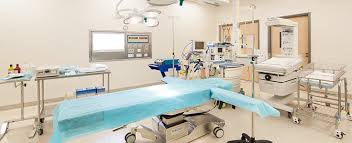 KHÁI NIỆM
Hôn mê: Trạng thái mất ý thức và mất sự thức tỉnh, không hồi phục hoàn toàn khi được kích thích.
Mất ý thức: mất khả năng tự nhận biết bản thân và nhận biết thế giới xung quanh- ý thức phụ thuộc vào trạng thái thức tỉnh (TTTT).
Mất sự thức tỉnh: mất sự tỉnh táo và sự phản ứng với các kích thích. Mất sự thức tỉnh trong hôn mê là tiên phát, mất ý thức là hậu quả của mất sự thức tỉnh.
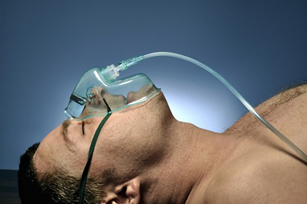 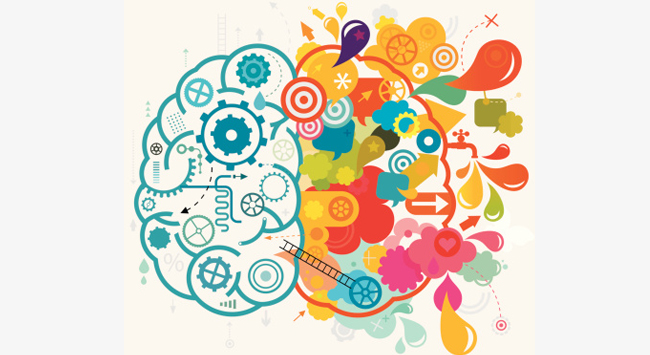 Một tình trạng mất thức tỉnh gồm 4 mức độ:






TTTT phụ thuộc vào cấu trúc lưới hoạt hóa đi lên nằm ở thân não ( ARAS – Ascending Reticular Activating System).
[Speaker Notes: - Mất chú ý: tình trạng u ám, phải dùng một kích thích ngắn mới tỉnh như ánh sáng, tiếng động.
- Ngủ gà: gọi to, lay mới choàng dậy.
- Đờ đẫn: kích thích liên tục mới tỉnh.
- Không tỉnh mặc dù kích thích liên tục.]
TRIỆU CHỨNG
Giảm, mất ý thức:
Lờ đờ, u ám, ngủ gà hoặc không thức tỉnh dù được kích thích.
Đáp ứng mở mắt ( theo mức độ rối loạn tăng dần):
Mắt chỉ mở khi gọi to, tiếng động mạnh.
Mắt chỉ mở khi gây đau.
Mắt không mở dù bị kích thích hoặc mắt mở tự nhiên vô thức, không định hướng.
Rối loạn ý thức:
Đáp ứng vận động và lời nói chậm chạp, lẫn lộn hoặc không đáp ứng.
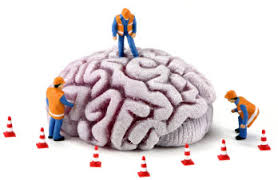 ĐÁNH GIÁ MỨC ĐỘ
Chia làm 4 độ:
Hôn mê độ I ( hôn mê nông- coma stupor): Lờ đờ, phản ứng không thức tỉnh với kích thích.
Hôn mê độ II ( hôn mê vừa, hôn mê thực sự- coma confirmé ):  Không có phản ứng thức tỉnh, có phản ứng vận động phù hợp.
Hôn mê độ III ( hôn mê sâu coma carus ): Hôn mê sâu, phản ứng vận động dập khuôn hay không có, có rối loạn thần kinh thực vật.
Hôn mê độ IV ( hôn mê quá mức, hôn mê không hồi phục- coma dépassé ): Hôn mê quá giai đoạn hồi phục, tê liệt thần kinh thực vật.
MỘT SỐ LOẠI HÔN MÊ
Hôn mê nội sinh:
Hôn mê do tiểu đường.
Hôn mê do gan.
Các loại hôn mê nội sinh khác:
Hôn mê do tăng urê huyết (coma uraemicum).
Hôn mê do cường giáp (coma hyperthyreoticum).
Hôn mê do thiểu năng giáp (coma  hypothyreoticum).
Suy tuyến thượng thận cấp, cơn Addison.
Hôn mê tuyến yên.
Hôn mê ngoại sinh:
Hôn mê do chấn thương sọ não.
Hôn mê do chảy máu não.
Hôn mê do viêm não virut.
Hôn mê do ngộ độc thuốc ngủ.
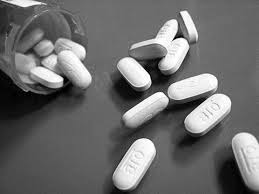 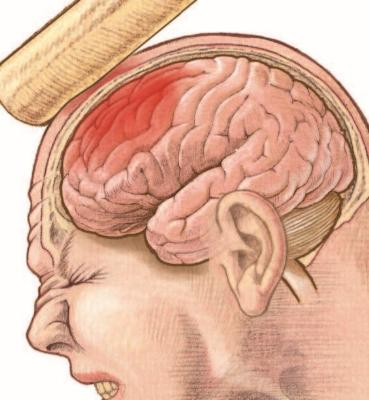 Hồi sức người bệnh hôn mê:
Khi hồi sức người bệnh hôn mê dù bất kỳ nguyên nhân nào cần lưu ý những vấn đề sau:
Duy trì chức năng sống:
Hô hấp: là nguyên nhân gây tử vong nhiều nhất và thường xảy ra nhất.
+Nguyên nhân: tụt lưỡi do người bệnh ngửa đầu gập ra phía trước, tắc nghẽn đường thở do đàm nhớt, rối loạn trung tâm hô hấp có thể làm tăng hay giảm thông khí.
+Xử trí: Đặt dụng cụ nâng lưỡi
              Hút sạch đờm dãi và nếu cần có thể đặt nội khí quản
             Nếu có rối loạn hô hấp thì tiến hành đặt nội khí quản ngay để giúp thở hay thở máy
Tuần hoàn: Bệnh nhân hôn mê thường xảy ra tụt huyết áp, trụy tim mạch. Đôi khi có thể gặp tăng huyết áp
+Xử trí:
Các trường hợp giảm huyết áp do tổn thương não hay do ngộ độc có thể sử dụng thuốc noradrenaline pha trong dung dịch glucose 5% truyền tĩnh mạch để duy trì huyết áp. Tốt nhất nên truyền Dopamine 5 – 10 microgram/kg/giờ.
Tình trạnh huyết áp tăng thường do xơ vữa động mạch ở bệnh nhân lớn tuổi, phải hết sức cẩn thận khi sử dụng thuốc hạ áp. Nghĩa là chỉ nên hạ áp xuống 1/3 so với huyết áp bình thường của bệnh nhân.
Phù não:
   Triệu chứng phù não gồm: tăng huyết áp, mạch chậm lại, phù gai
Biện pháp chung: Tăng thông khí, thở oxy, nằm đầu cao 15 – 30o, hạ huyết áp trong trường hợp cần thiết.
Các thuốc chống phù não:
Glycerin: chống phù não 
Mannitol: tính chất ưu trương, tác dụng chống phù não 
Các thuốc khác trong các trường hợp cụ thể (magiêsulphat, corticoid, glucose ưu trương).
Khi dùng các thuốc chống phù não ưu trương cần đề phòng tăng gánh tim và phù phổi cấp.
Duy trì nước điện giải và cân bằng kiềm-toan: lượng nước vào-ra khoảng 2000-2500 ml (Nước tiểu đạt 30-50ml/h ).
Chống co giật, chống bội nhiễm.
Dinh dưỡng đầy đủ.
Chế độ chăm sóc hợp lý và phục hồi chức năng.
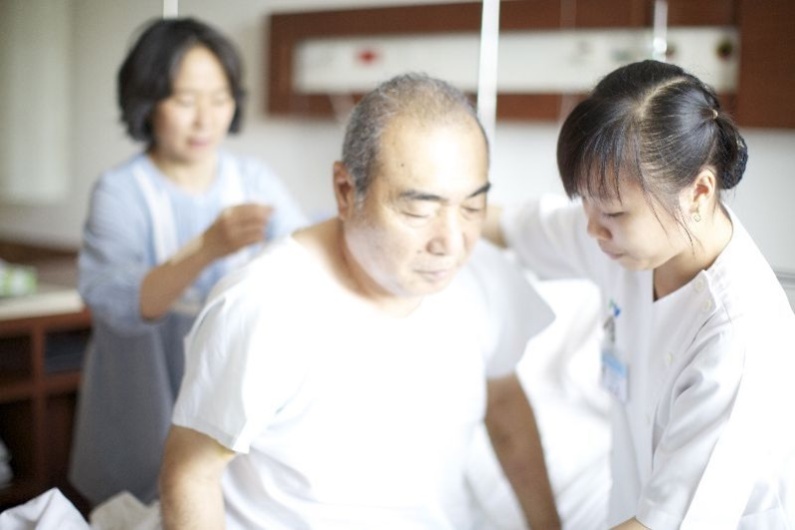 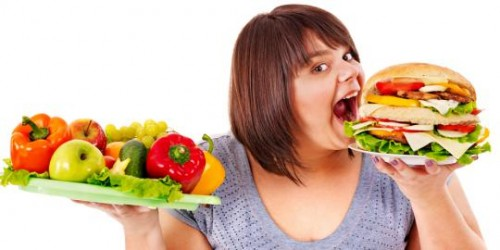 CHĂM SÓC BỆNH NHÂN HÔN MÊ
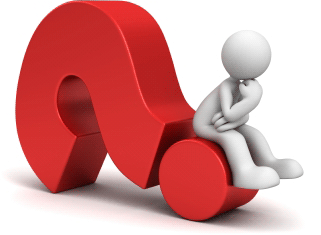 Nhận định được tình trạng bệnh nhân.
Đánh giá mức độ hôn mê qua thang điểm glasgow.
Hỏi người nhà BN để biết tiền sử, thông tin.
3 điểm : hôn mê sâu
4-5 điểm :tình trạng xấu.
<=7 điểm : hôn mê.
6-10 điểm: tiến triển xấu.
10  điểm: rối loạn ý thức.
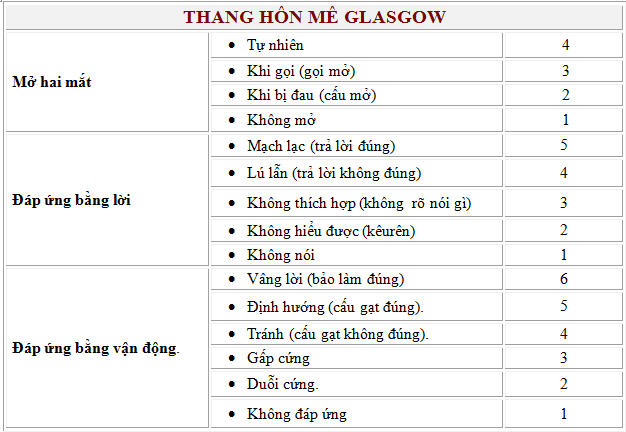 Các chức năng sống:
Hô hấp:
Đường thở: tụt lưỡi, ứ đọng đờm giãi?.
Nhịp thở: Rối loạn nhịp thở, ngừng thở?.
Triệu chứng hô hấp: tím, vã mồ hôi, SpO2 thấp..
Tuần hoàn:
Nhịp tim?, huyết áp?.
Nhiệt độ: 
Hạ thân nhiệt? Tăng thân nhiệt?.
Biến chứng:
Bội nhiễm, sặc phổi, loét mục.
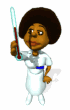 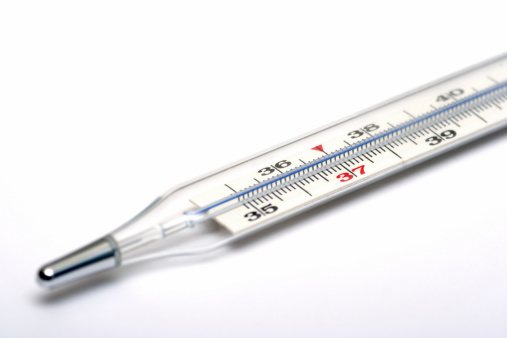 Các triệu chứng của tổn thương thần kinh phối hợp, triệu chứng của bệnh nguyên nhân:
KẾ HOẠCH CHĂM SÓC
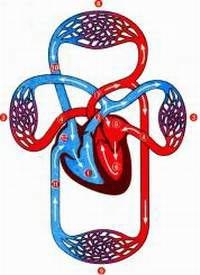 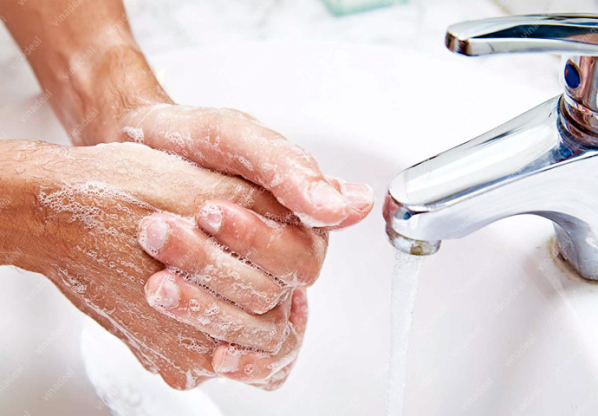 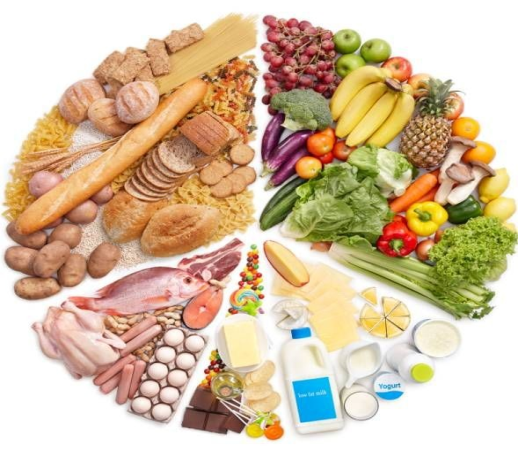 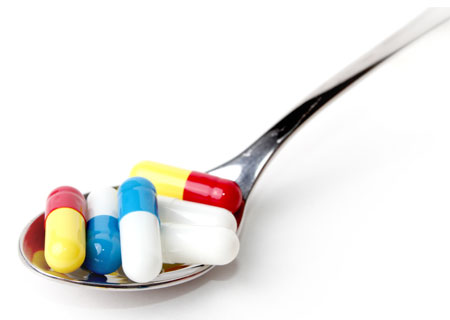 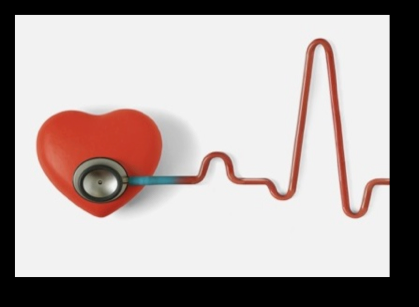 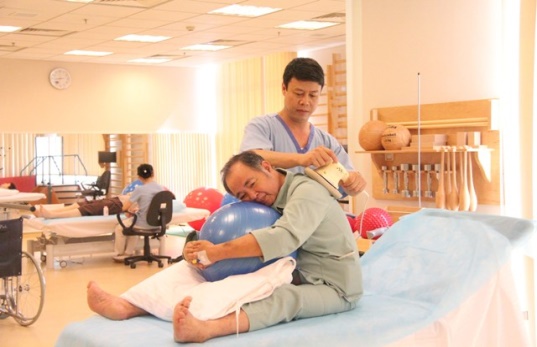 [Speaker Notes: Theo dõi dấu hiệu sinh tồn, tình trạng tri giác-Lưu thông đường thở-Thực hiện y lệnh-Vệ sinh thân thể người bệnh hàng ngày.
Nuôi dưỡng.-Phòng và chống loét-Phòng ngừa teo cơ cứng khớp
Phòng ngừa nhiễm trùng phổi-Phòng ngừa các biến chứng khác]
Bệnh nhân HVH bị tai nạn giao thông, nhập viện được 6 ngày, qua thăm khám lâm sàng và cận lâm sàng được chẩn đoán chấn thương sọ não, hiện trong tình trạng hôn mê. Được xử trí đặt nội khí quản, truyền dịch và thực hiện y lệnh. Sau 6 ngày vẫn chưa có tiến triển.
Qua thăm khám có ghi nhận được các vấn đề chăm sóc như sau:
Bệnh nhân hôn mê, thở máy qua NKQ.
Tăng tiết đờm dãi nhiều.
Bn hôn mê, bằm bất động.
Tăng thân nhiệt.
Bn được nuôi dưỡng qua sonde dạ dày.
Cơ thể suy kiệt.
Người nhà bệnh nhân lo lắng.
Giáo dục sức khỏe:
 Phòng và chống loét: luôn thay đổi tư thế nằm cho người bệnh 2 giờ 1 lần. Trong trường hợp thấy những vùng dễ bị loét (xương sườn, đầu gối, mắc cá, khuỷu tay, gót chân...) đỏ dần lên hoặc có nốt phỏng phải báo cho nhân viên y tế. Tập vận động thụ động tại giường cho người bệnh thường xuyên.
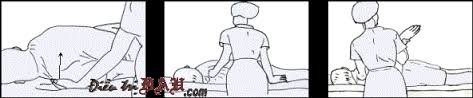 Nhiễm trùng phổi hay gặp vì tình trạng hôn mê làm người bệnh nằm nhiều không thể hít thở sâu được, cộng với sự tiết nhiều đàm nhớt làm cho phổi thường xuyên bị ứ đọng các chất tiết này dễ dẫn đến nhiễm trùng. Để tránh những biến chứng này, nên thay đổi tư thế người bệnh thường xuyên. Vỗ lưng là việc làm rất đơn giản mà có hiệu quả. Cách vỗ lưng đúng như sau: xếp kín các ngón tay, lòng bàn tay hơi khum, vỗ đều hai bên lưng từ giữa lưng lên hai vai.
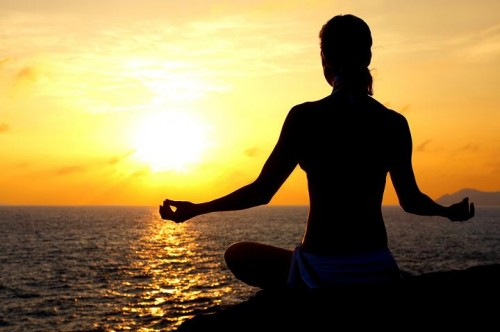 Tài liệu tham khảo.
http://www.dieutri.vn/vietnam/22-6-2012/S2135/Cham-soc-benh-nhan-hon-me.htm
https://sites.google.com/site/dungcaodangytb/home/bi-ging/iu-dng-ni-khoa/cao-ng-iu-dng/chm-sc-bnh-nhn-hn-m.
http://minidangthanhha.blogspot.com/2012/02/cham-soc-benh-nhan-hon-me.html.
http://www.dieutri.vn/hscctt/4-10-2014/S5110/Chan-doan-va-xu-tri-hon-me.htm.